Человек в системе общественных отношений
Социальные качества сверхчувственны, невещественны, но вполне реальны и объективны и весьма существенно определяют жизнь человека и общества. 

Объектом исследования является социальное общество. Предмет исследования – существование человеческого общества, как феномена общественного сознания, его сущность, структура, функции, формы проявления.
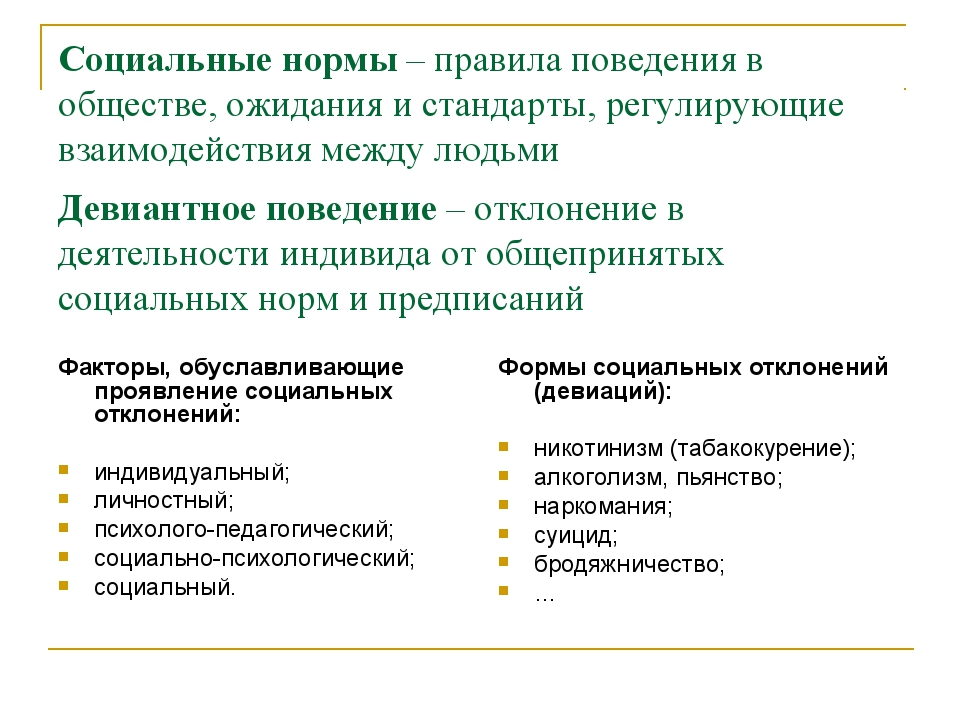